Session 6 New data sources: Opportunity and challenges
First approach to gender and trade statistics in Mexico: The Profile of Export Manufacturing Enterprises by sex
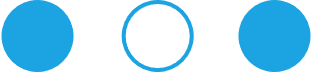 October 5, 2023
28th Meeting of the Wiesbaden Group on Business Registers
October 2-6, 2023
Outline
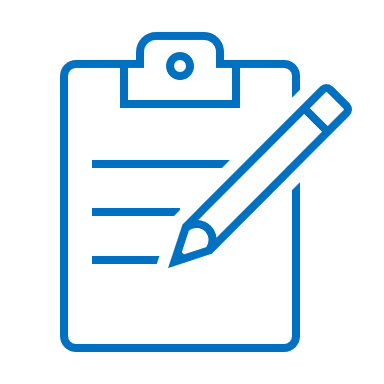 Introduction and objective
Introduction
Currently there has been an increasing demand for gender statistics, to support the formulation of public policies related to the sustainable development in countries

However, regularly female or male sex is recorded, instead of gender

In this regard, INEGI takes advantage of the available data sources and MDL to produce linked business and trade statistics disaggregated by sex

Since 2022, the Profile of Export Manufacturing Enterprises (PEME) includes the topic on employment in manufacturing enterprises that carry out foreign trade operations, distinguishing the sex of the employees

PEME by sex is a tool for designing, monitoring, and evaluating public policies aimed at reducing the disadvantages faced by women
Objective
The Profile of Export Manufacturing Enterprises (PEME) disaggregated by sex, aims to provide statistics regarding foreign trade flows with the most representative economic variables of manufacturing enterprises, contributing to the measurement of international trade, as well as to the analysis and influence on production and the level of employment, particularly the participation of women and men in trade
Methodological aspects
International framework on gender
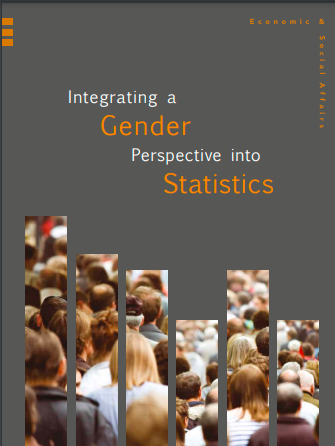 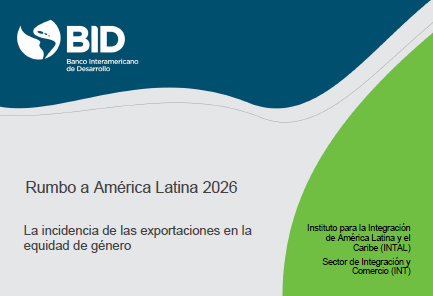 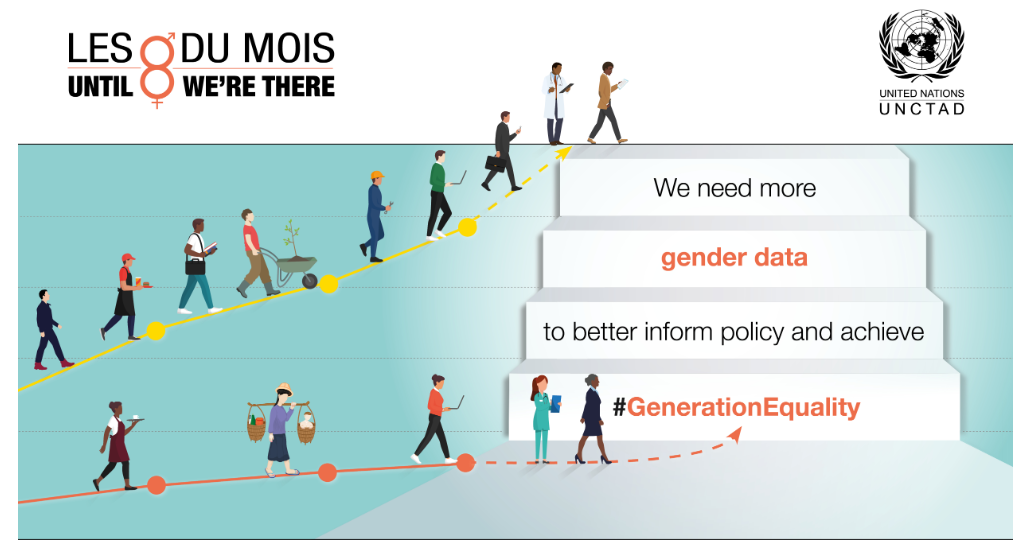 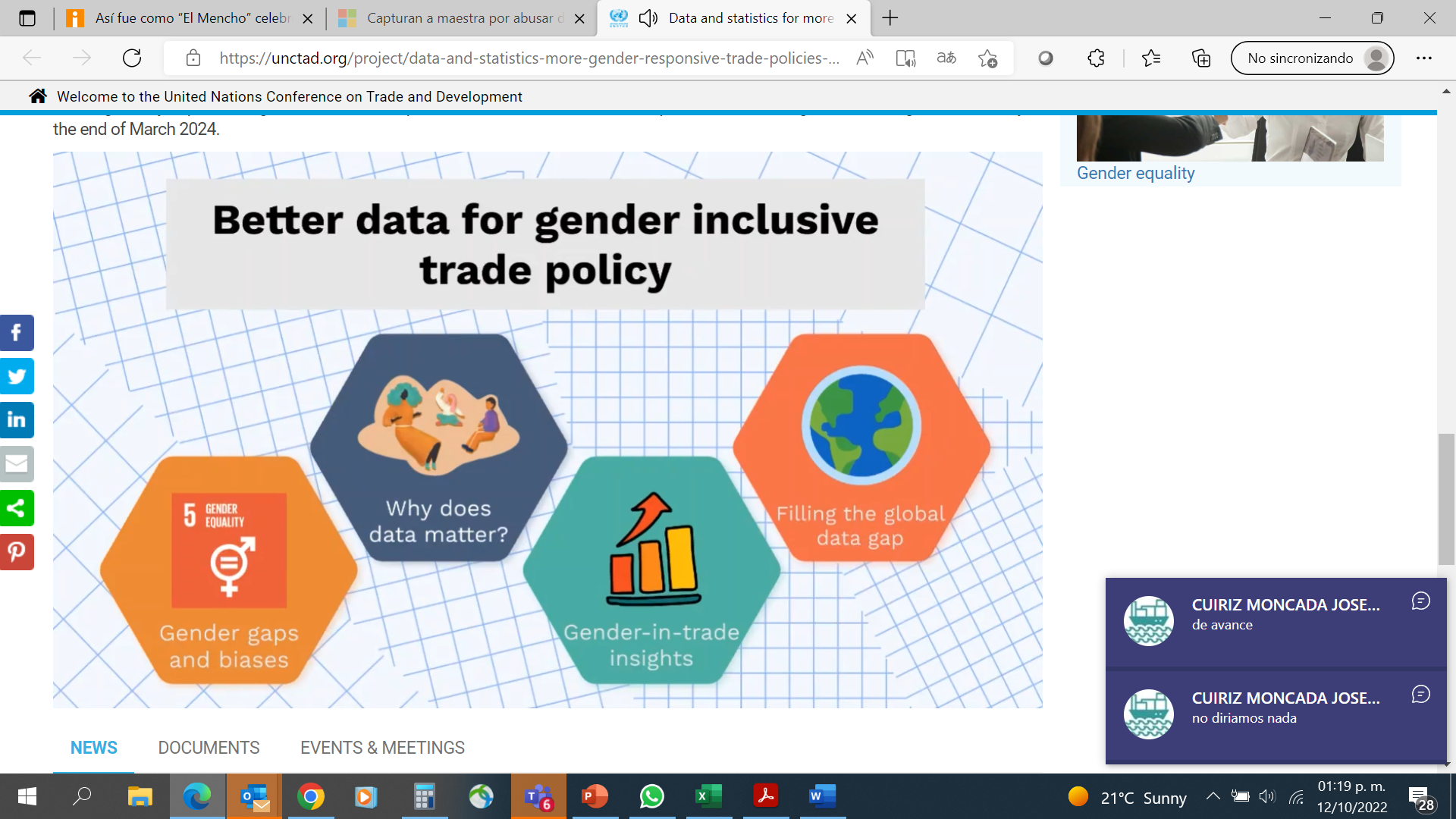 Microdata linking (MDL) process in Mexico
INEGI has carried out microdata linking among several sources to elaborate new products with different breakdowns by using the SBR (RENEM by its acronym in Spanish)

SBR merges statistical information from economic surveys, and several administrative registers, as well as the economic censuses

Basic statistical unit for linking business and trade is the enterprise

The enterprise which comprises more than one establishment, consolidates all of them under the same legal name, facilitating the linkage to Custom Declarations

For producing subnational statistics (e.g., Exports by State), the consolidated enterprises are disaggregated by establishment

MDL contributes to reducing the response burden to informants
Data sources used to get the characteristics of manufacturing enterprises engaged in international trade in goods
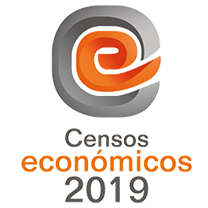 SBR
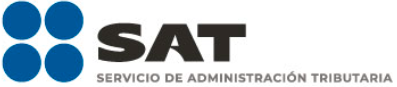 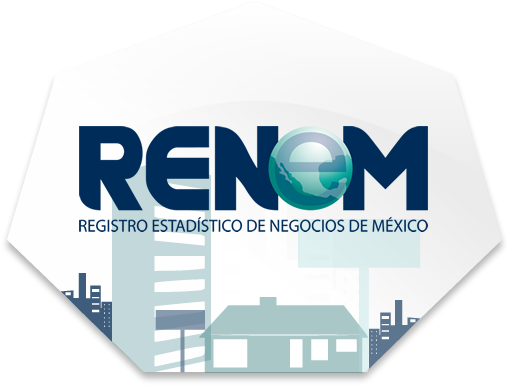 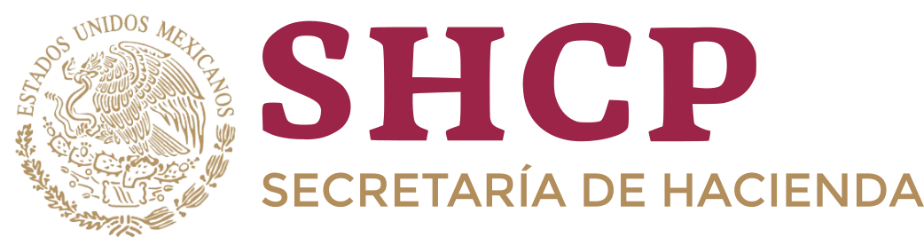 Economic Censuses
Customs records
Quinquennial basis
Monthly
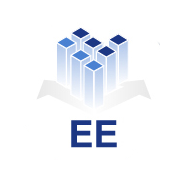 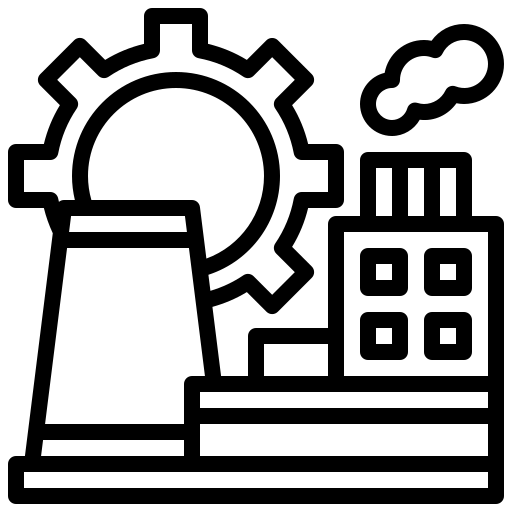 Manufacturing, Maquila and Export Service Industry (IMMEX)
National Business Surveys
Annual and monthly
Monthly
Main variables of PEME
2018-2021, annual data P/
Number of Manufacturing Enterprises
Export and Import values
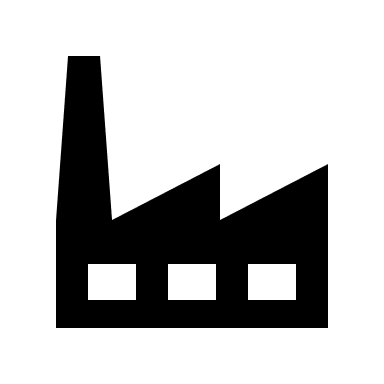 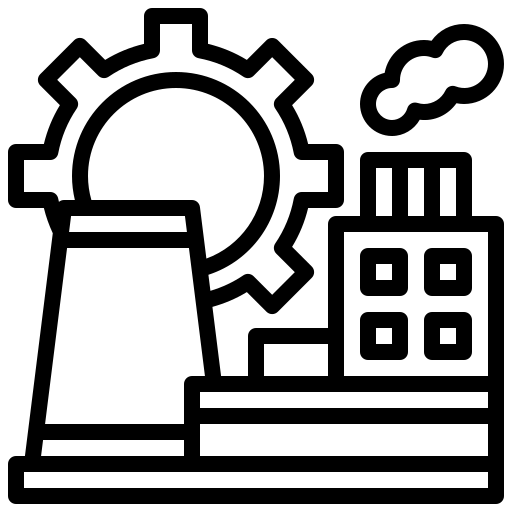 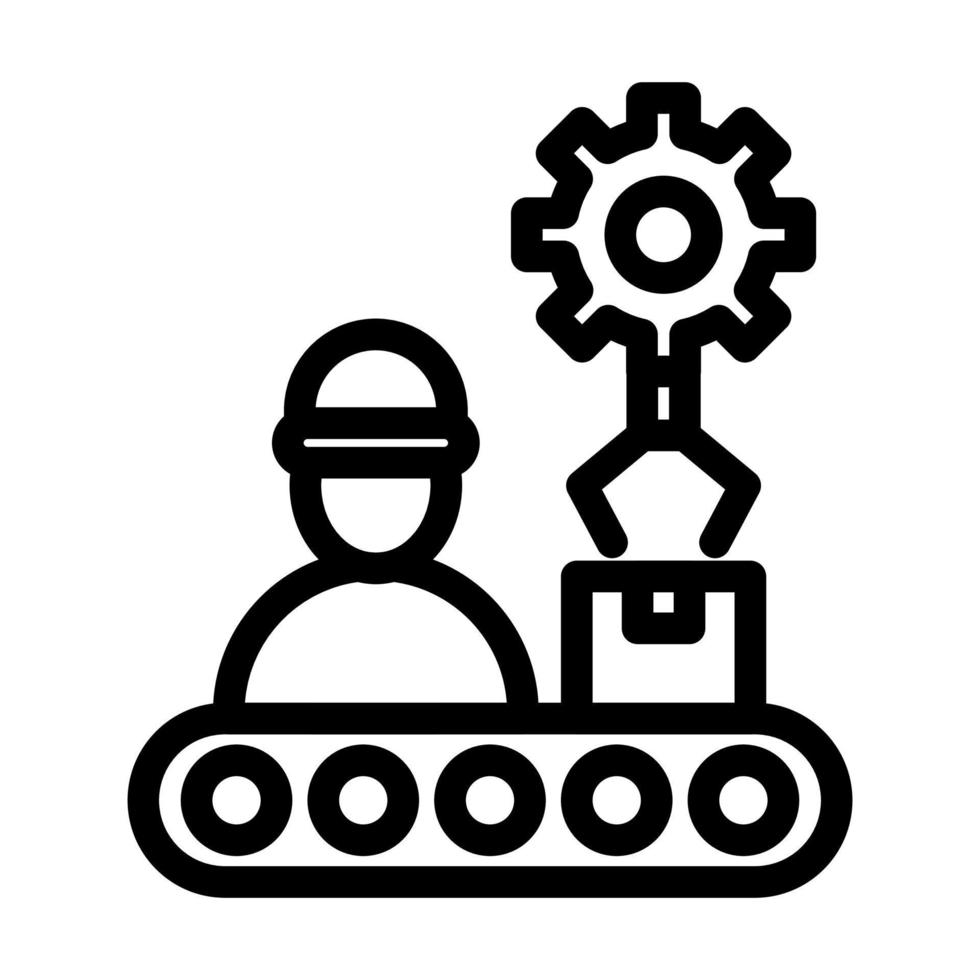 NAICS sector and subsector (2 and 3-digit level)
Number of employees by enterprise size
https://www.inegi.org.mx/temas/empresasman/
P/ Preliminary figures
Focus on Manufacturing Enterprises
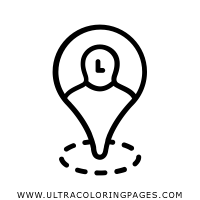 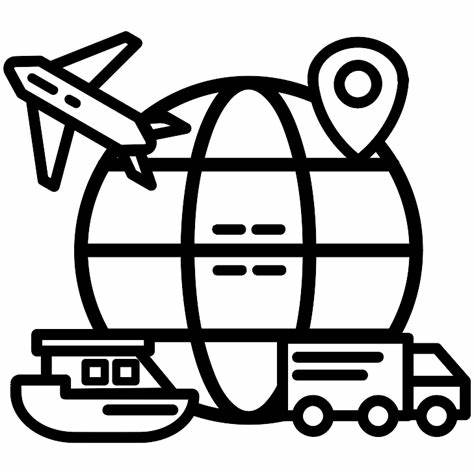 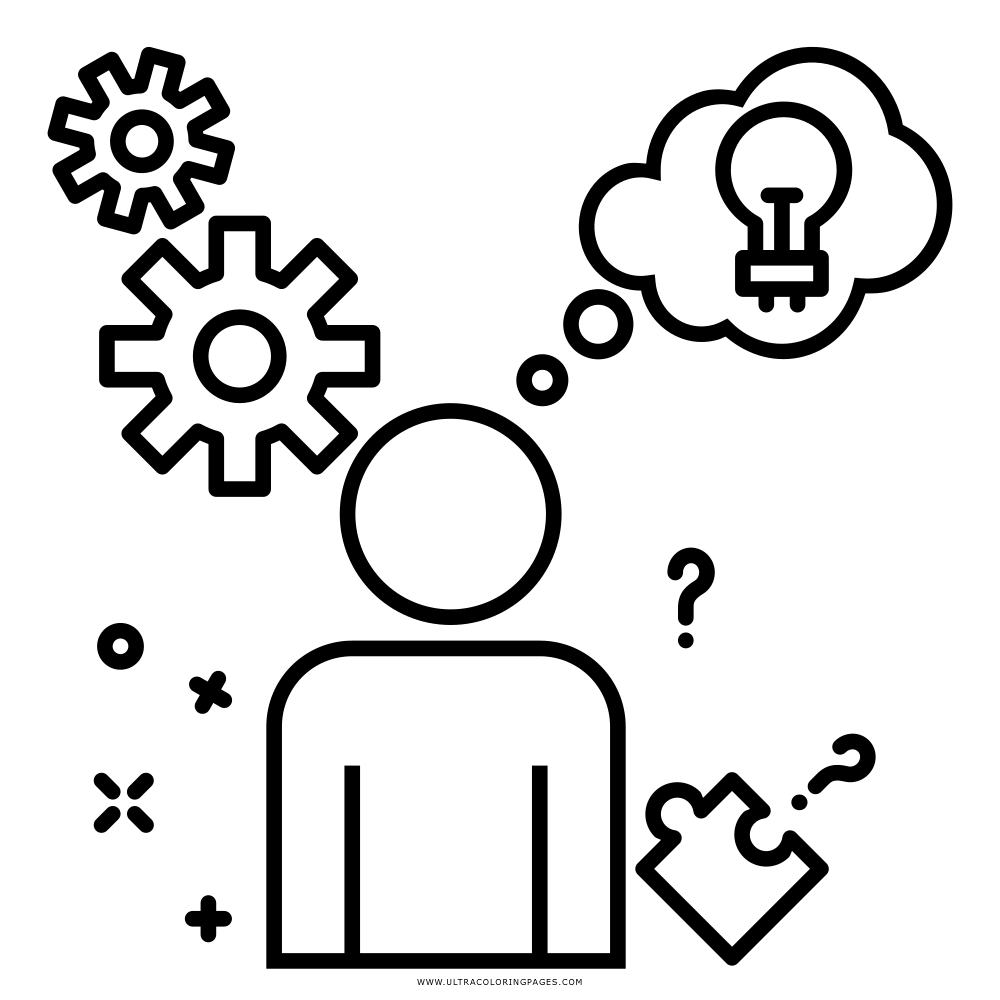 1 IMTS of Mexico, INEGI, 2021. https://www.inegi.org.mx/temas/balanza/
2 Economic Censuses 2019. INEGI, 2020. https://www.inegi.org.mx/programas/ce/2019/
[Speaker Notes: Incorporar en las notas de presentación  According to WTO, during 2021, Mexican exports and imports were at the 12 place, (495 billion dollars and 522 billion dollars respectively)1 También ocupa el octavo lugar en exportaciones e importaciones manufactureras 1 WTO, 2022. Global and trade Outlook statistics. https://www.wto.org/english/res_e/booksp_e/wtsr_2022_e.pdf]
Enterprise size according to number of employees
Employment variables in the Structural Business Statistics
Number of employees disaggregated by sex
Number of employees (Total)
Disseminated variables
Main variables disaggregated by sex of the employees:
Data Validation
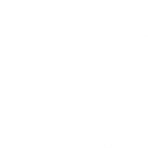 Economic Censuses
Surveys of the Manufacturing Industry
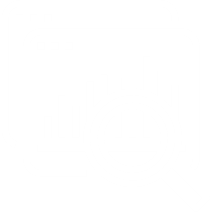 Internal data sources
(Economic programs of INEGI)
Manufacturing, Maquila and Export Service Industry (IMMEX)
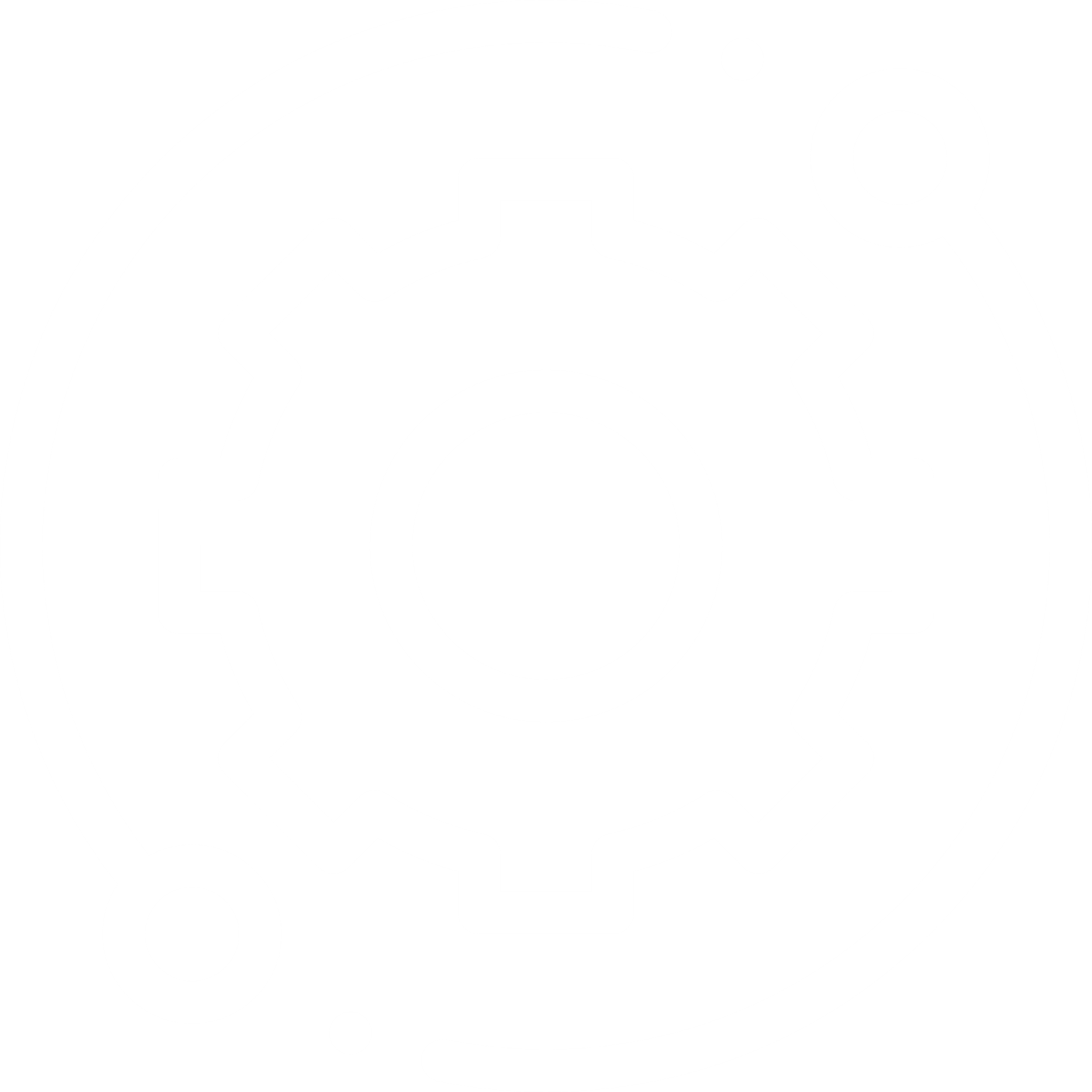 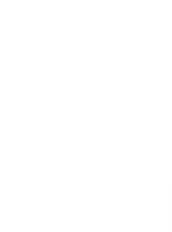 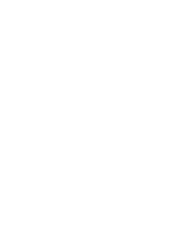 Export Value Added of Global Manufacturing
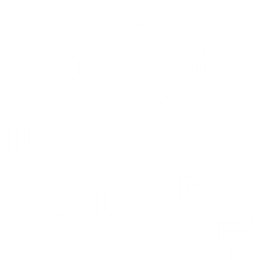 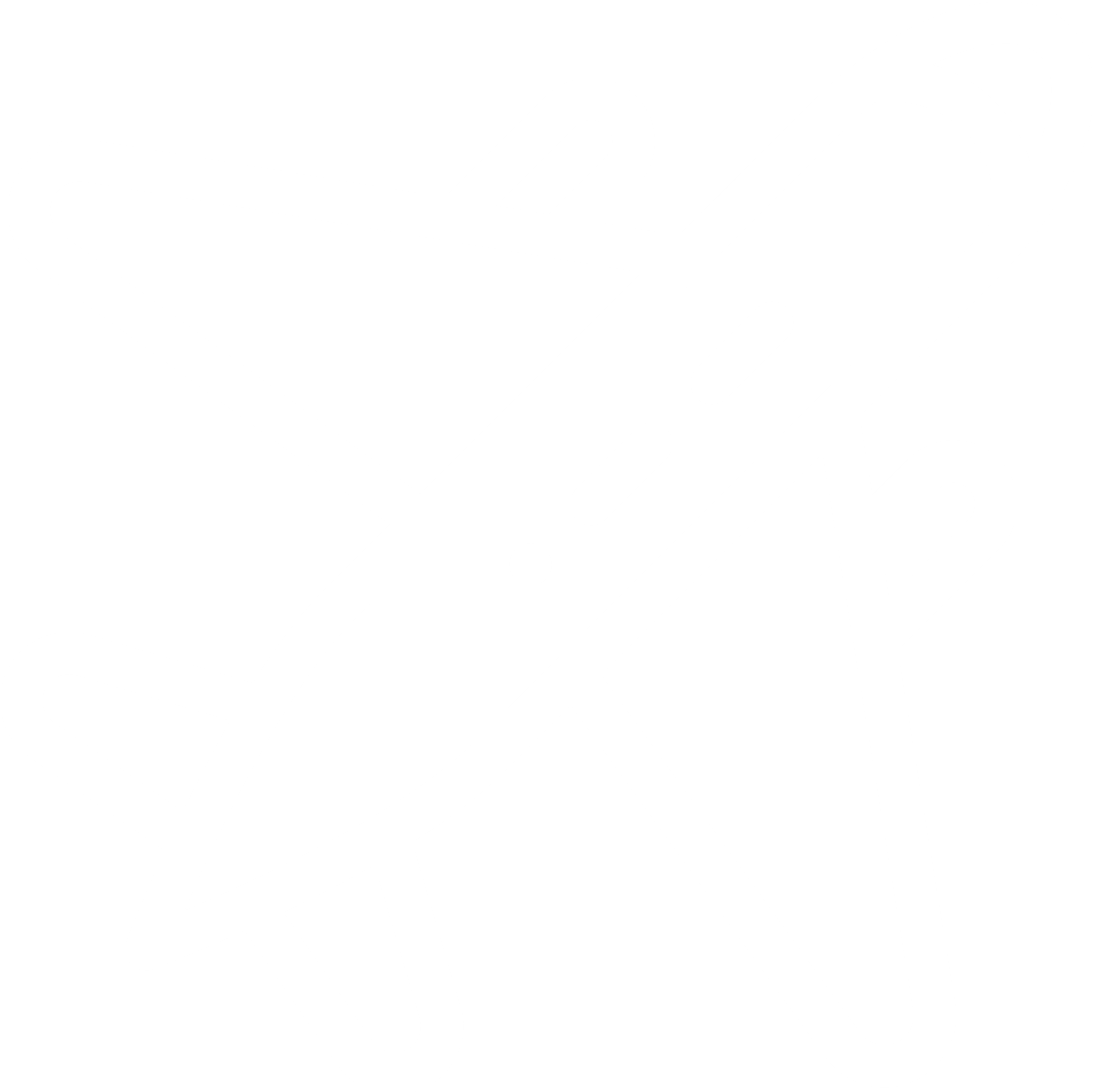 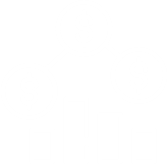 External administrative records
The Mexican Institute of Social Security
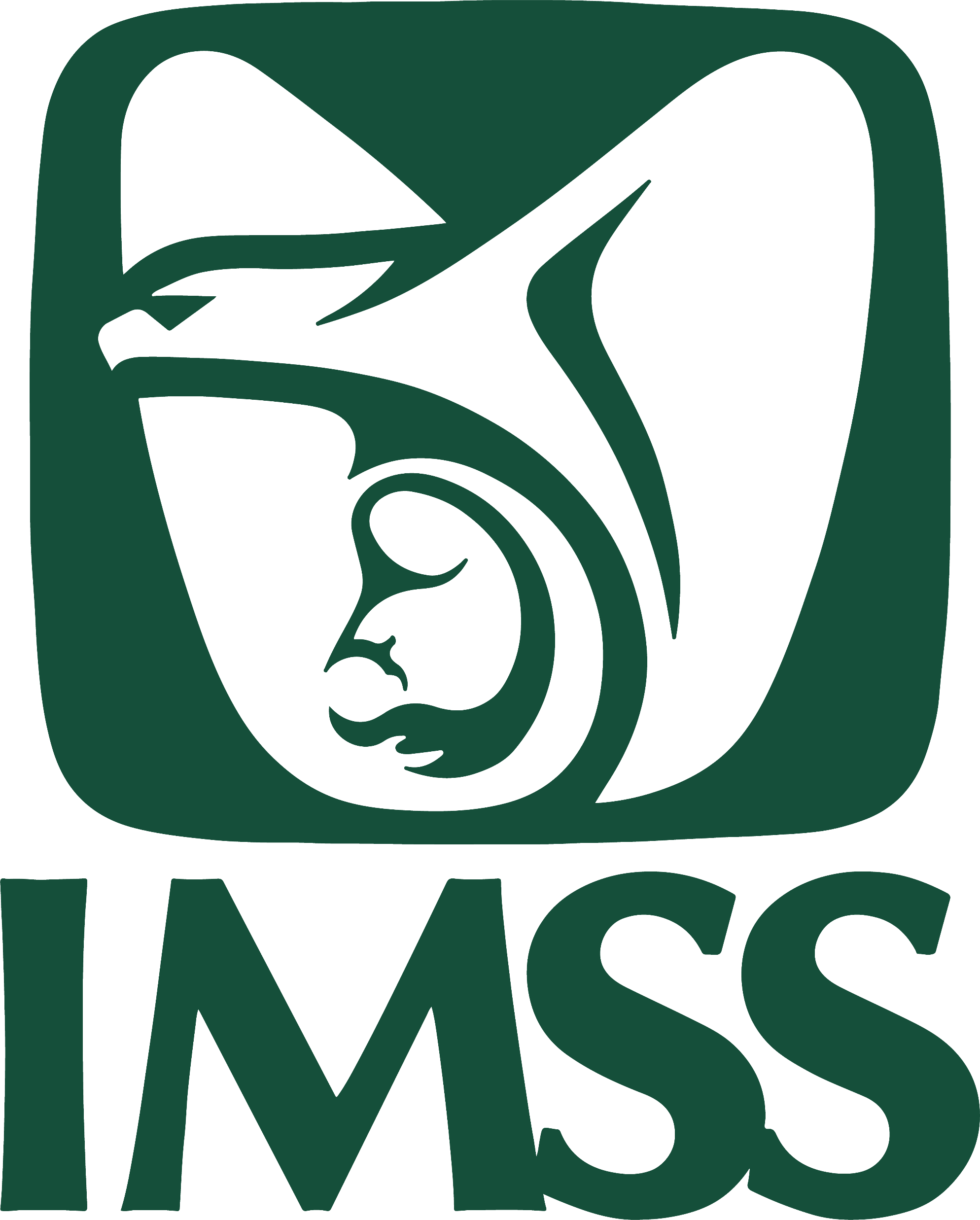 Main Outcomes
Women and men employed by manufacturing traders
2018 – 2021P/
63.6%
63.9%
63%
64.3%
Thousands of employees
36.1%
37%
35.7%
36.4%
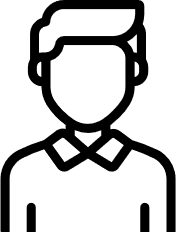 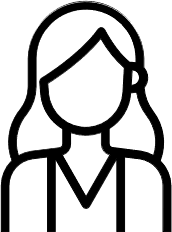 P/ Preliminary figures
Participation rate in manufacturing traders by sex and size 
2021P/
Thousands of employees
4,027
3,204
Large
432
358
32
1
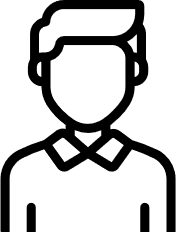 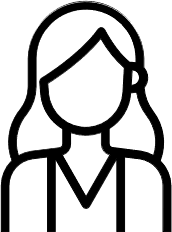 Women
Men
P/ Preliminary figures
Distribution of women employed in manufacturing traders 
by NAICS subsector, 2021P/
Transportation equipment
Computer and electronics
Food manufacturing
Plastics and rubber products
Electrical Equipment
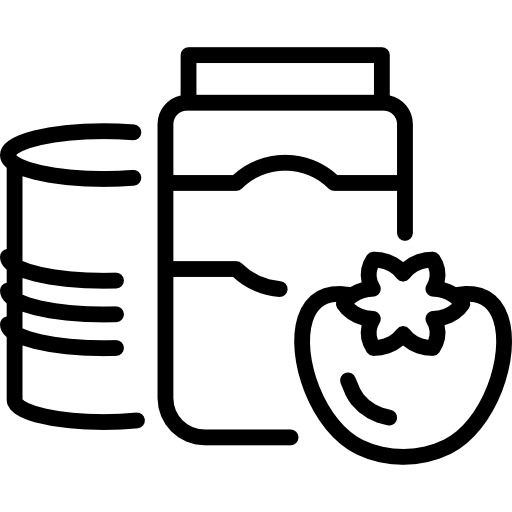 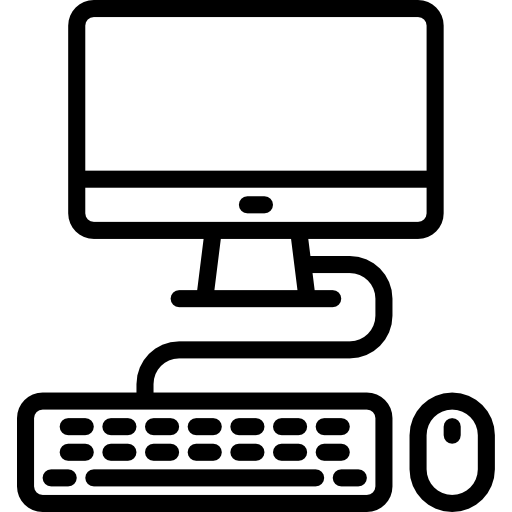 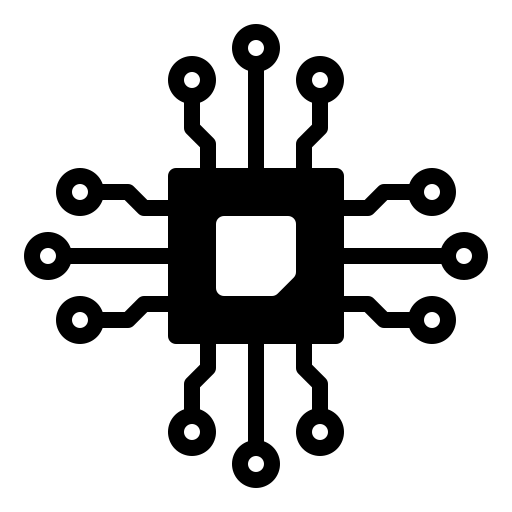 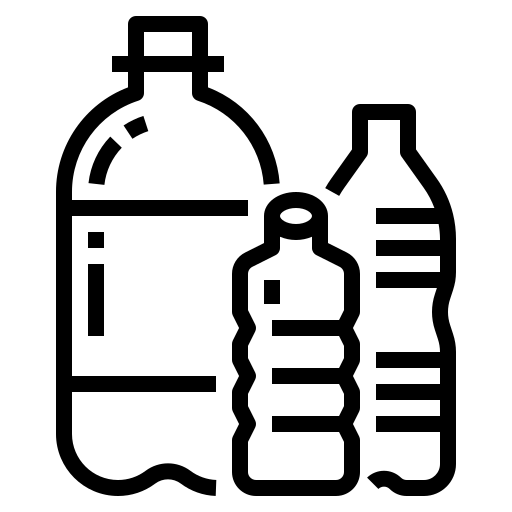 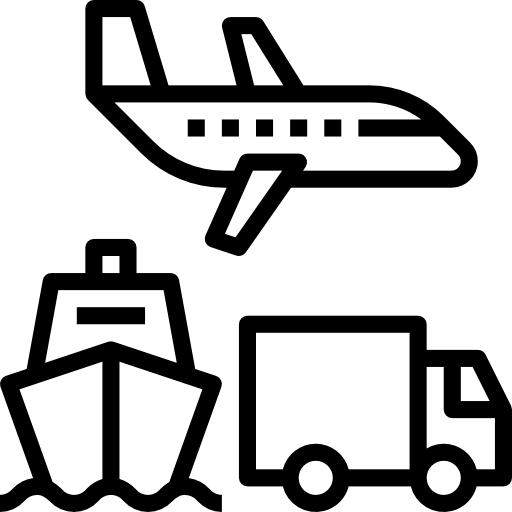 Apparel manufacturing
Chemical Industry
Machinery
Other
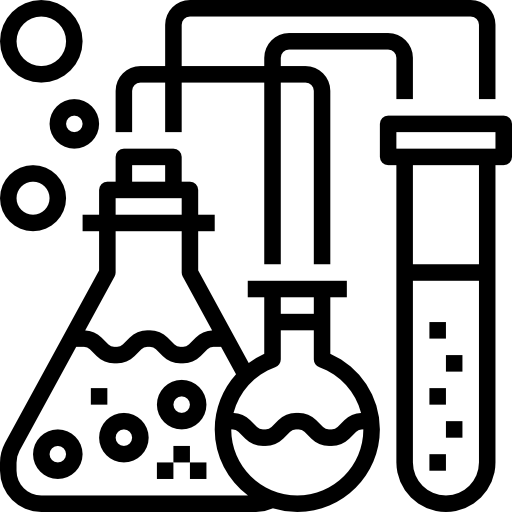 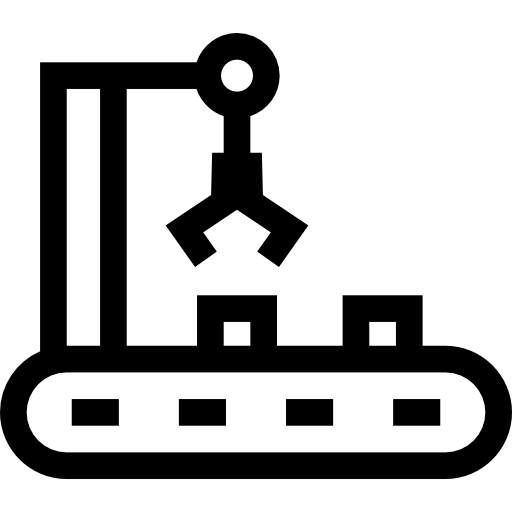 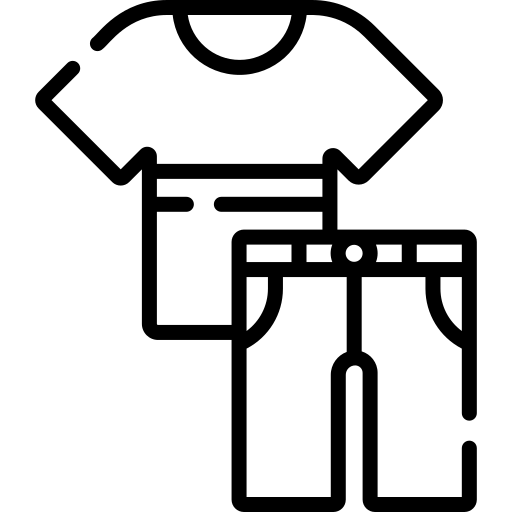 Miscellaneous manufacturing
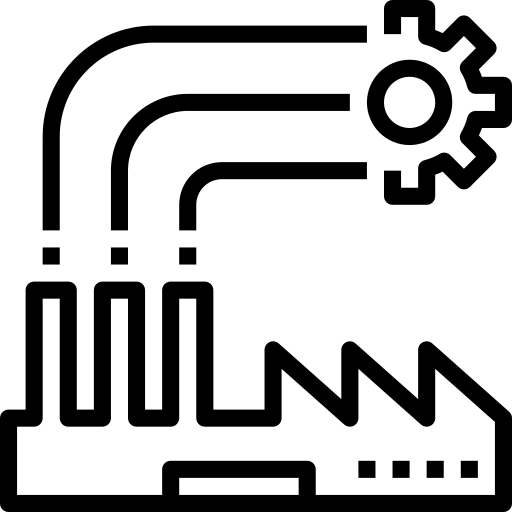 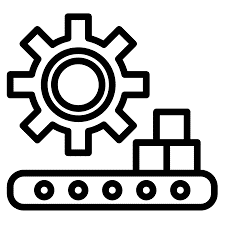 Metallic 
Products
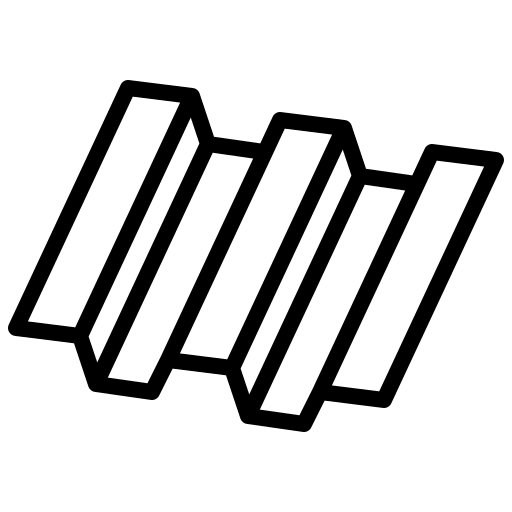 Paper Industry
Furniture
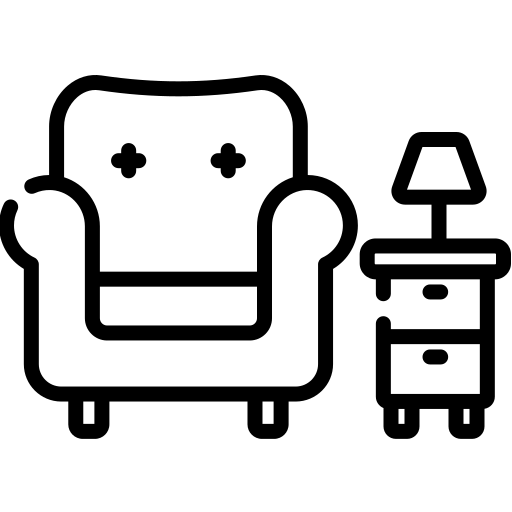 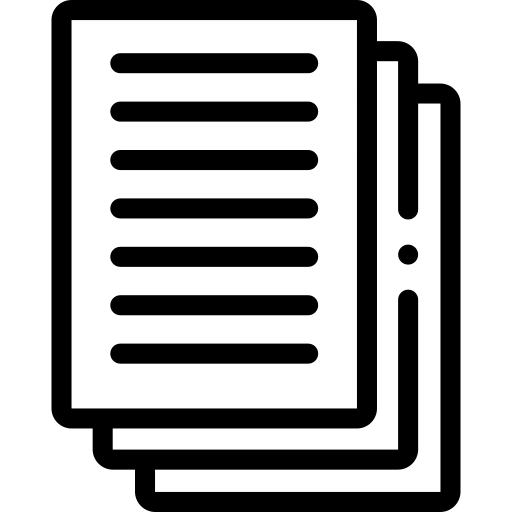 Women (Total) = 1,488 Thousands of employees
P/ Preliminary figures
Distribution of men employed in manufacturing traders 
by NAICS subsector, 2021P/
Metallic 
Products
Plastics and rubber products
Chemical Industry
Food manufacturing
Transportation equipment
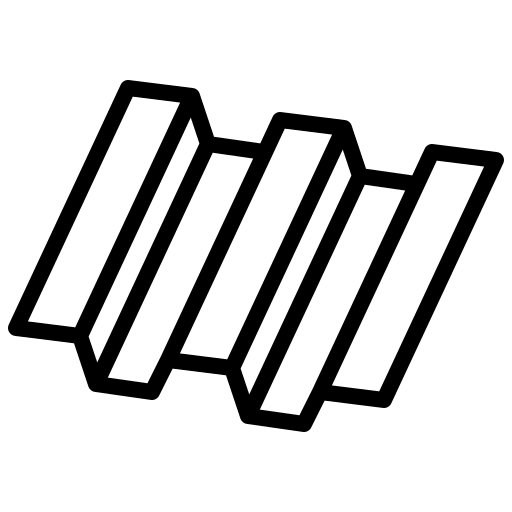 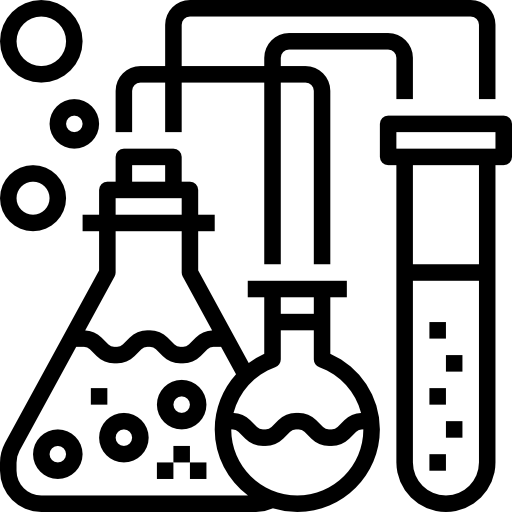 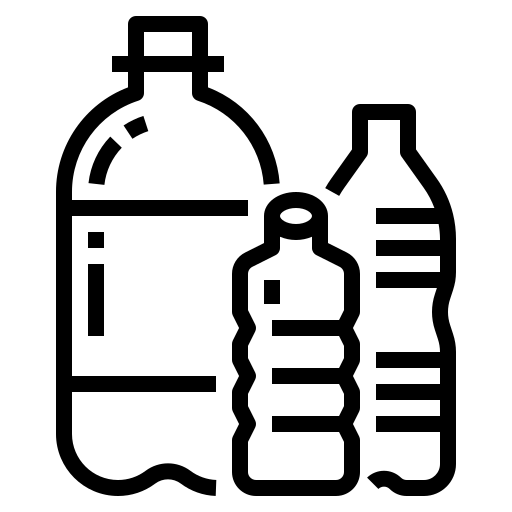 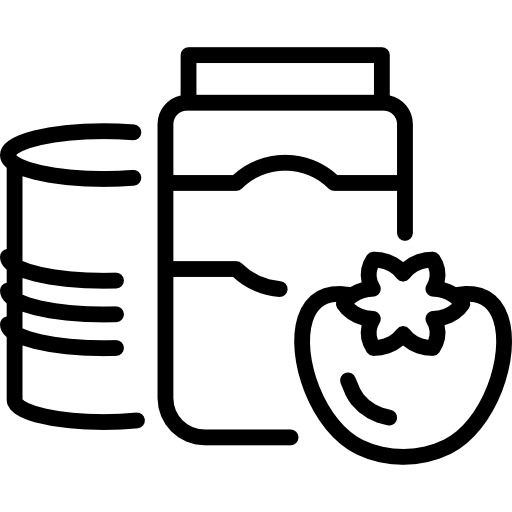 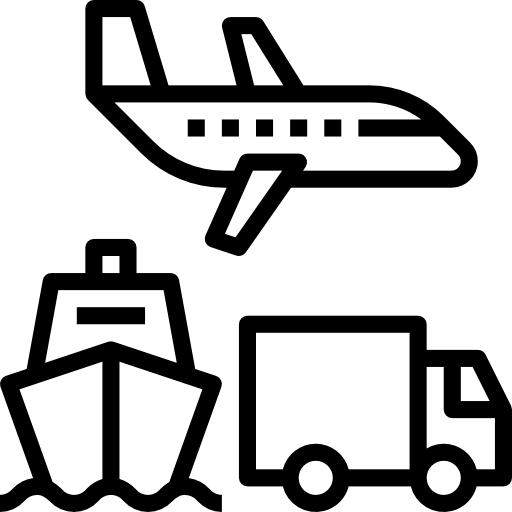 Nonmetallic Mineral
Miscellaneous manufacturing
Primary metal
Electrical Equipment
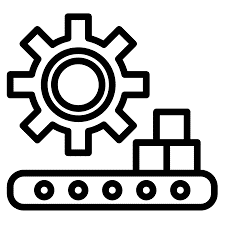 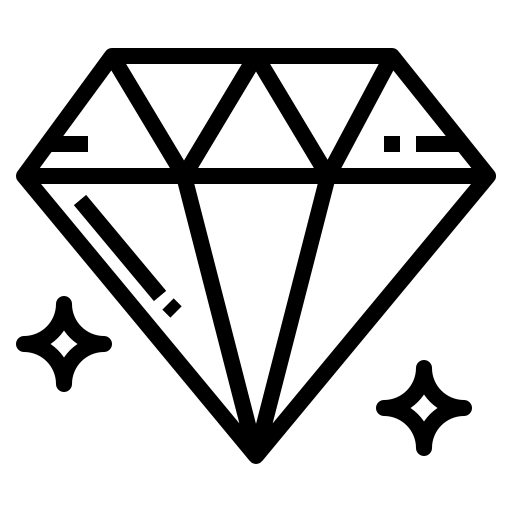 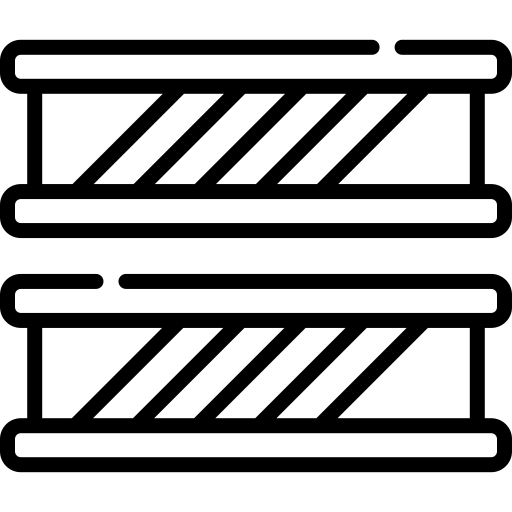 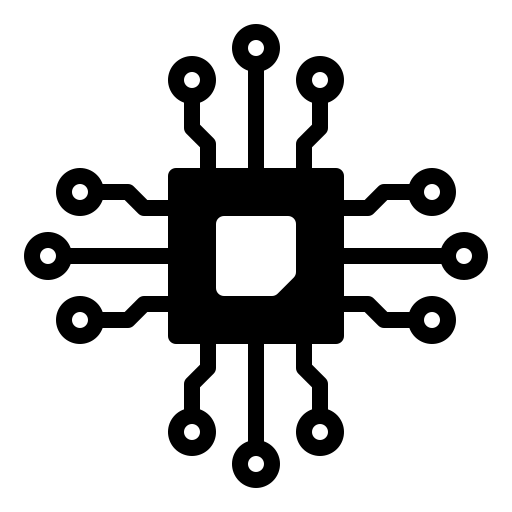 Beverage and Tobacco
Apparel manufacturing
Computer and electronics
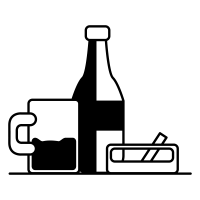 Machinery
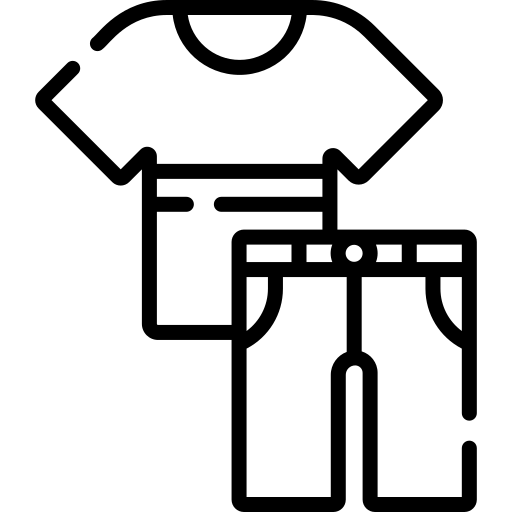 Other
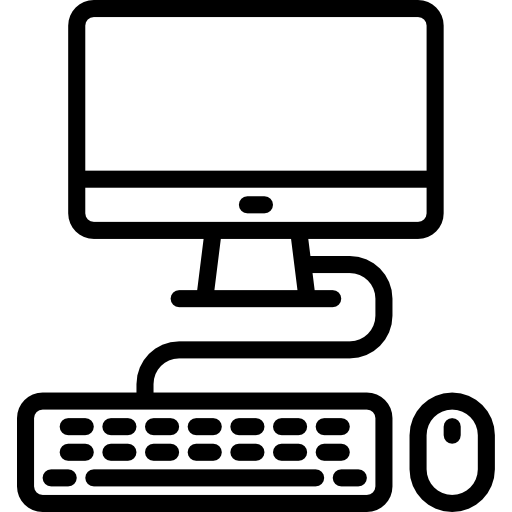 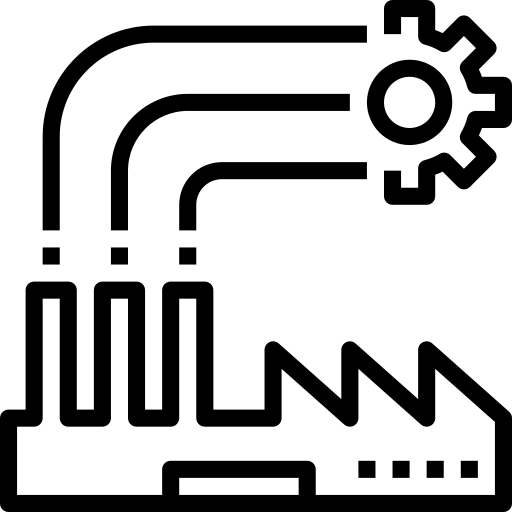 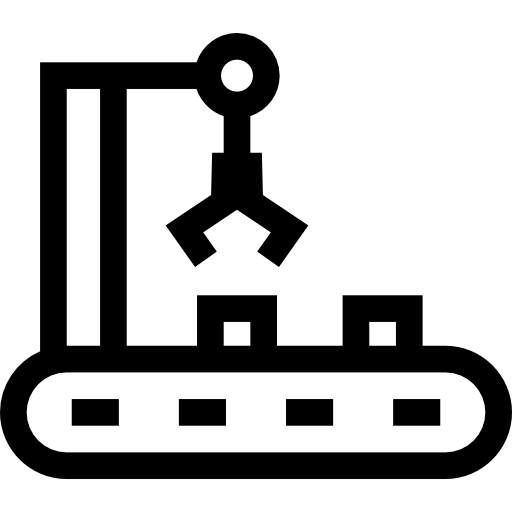 Paper Industry
Furniture
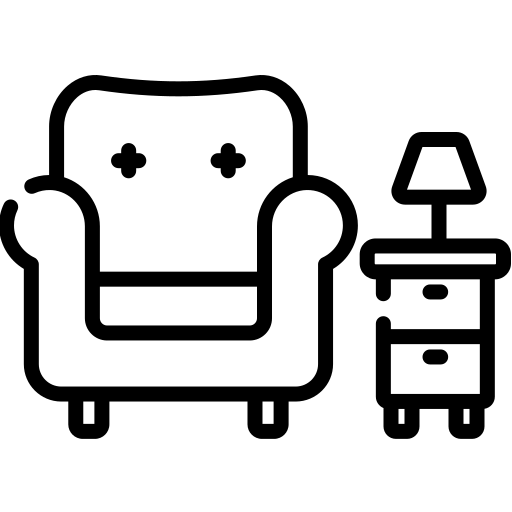 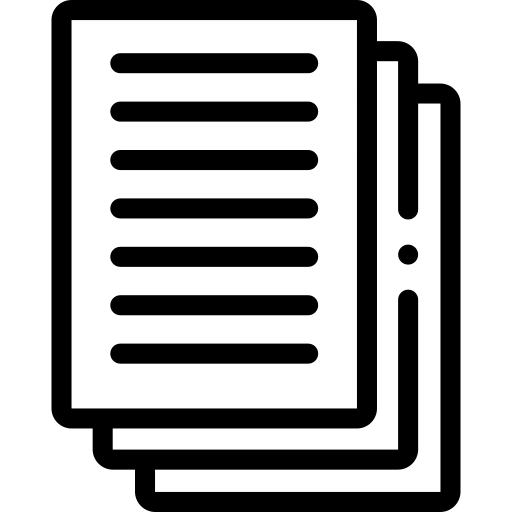 Men (Total) = 2,539 Thousands of employees
P/ Preliminary figures
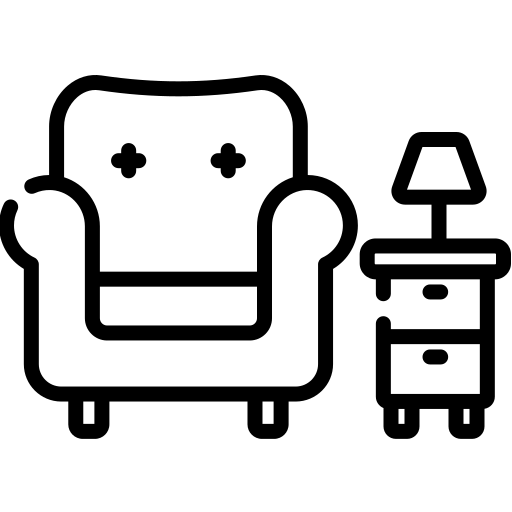 Participation rate in manufacturing traders by sex and 
NAICS subsector, 2021P/ (1/2)
Thousands of employees
118
244
392
31
282
34
51
254
1,127
165
70
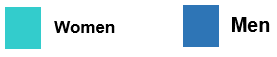 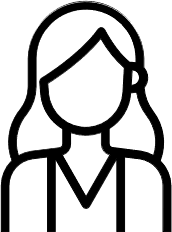 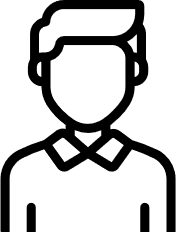 Total employees: 4,027
P/ Preliminary figures
Participation rate in manufacturing traders by sex and 
NAICS subsector, 2021P/ (2/2)
Thousands of employees
191
394
49
143
103
16
37
111
116
99
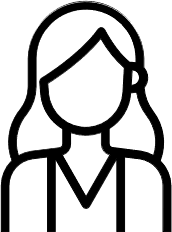 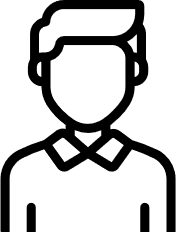 Total employees: 4,027
Men
Women
P/ Preliminary figures
Average of  employees in manufacturing traders 
by selected NAICS subsector in 2021P/
Average
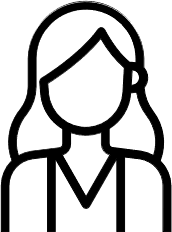 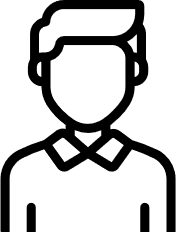 P/ Preliminary figures
Conclusions and next steps
Conclusions (1 of 2)
The use of MDL has allowed to analyze the participation of women and men in manufacturing enterprises that participate in international trade of goods for the period from 2018 to 2021

This project took advantage of the standardization of concepts previously elaborated under the business statistical programs which facilitated the disaggregation of PEME by sex

In overall, during the period 2018 to 2021 there is a stable participation of women and men in the manufacturing traders, where one of each three employees were women

Slightly more than one half of the total employees were women in the following manufacturing activities: Apparel, Miscellaneous, and computer and electronics
Conclusions (2 of 2)
On the other hand, more than 80 percent of the total employees were men in the manufacturing of Beverage and tobacco, Primary metal, and Nonmetallic Mineral

The average participation by subsector of women is 213 people at the national level. Above the average are 5 subsectors, the most important being 334 Computer and electronic with 573 women, while below the national average are 16 subsectors, the lowest average being the subsector 321 wood product with 33 people

The average participation per subsector for men is 363 people at the national level. Above the average are 9 subsectors, the most important being 324 Petroleum and coal, while below the national average are 12 subsectors, the lowest average being subsector 321 wood product with 125 people

On average at the national level, the participation of men is higher than women
Gerardo Durand 
Deputy Director General of Economic Administrative Records
National Institute of Statistics and Geography (INEGI)
gerardo.durand@inegi.org.mx
Thank you!
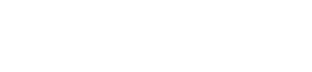